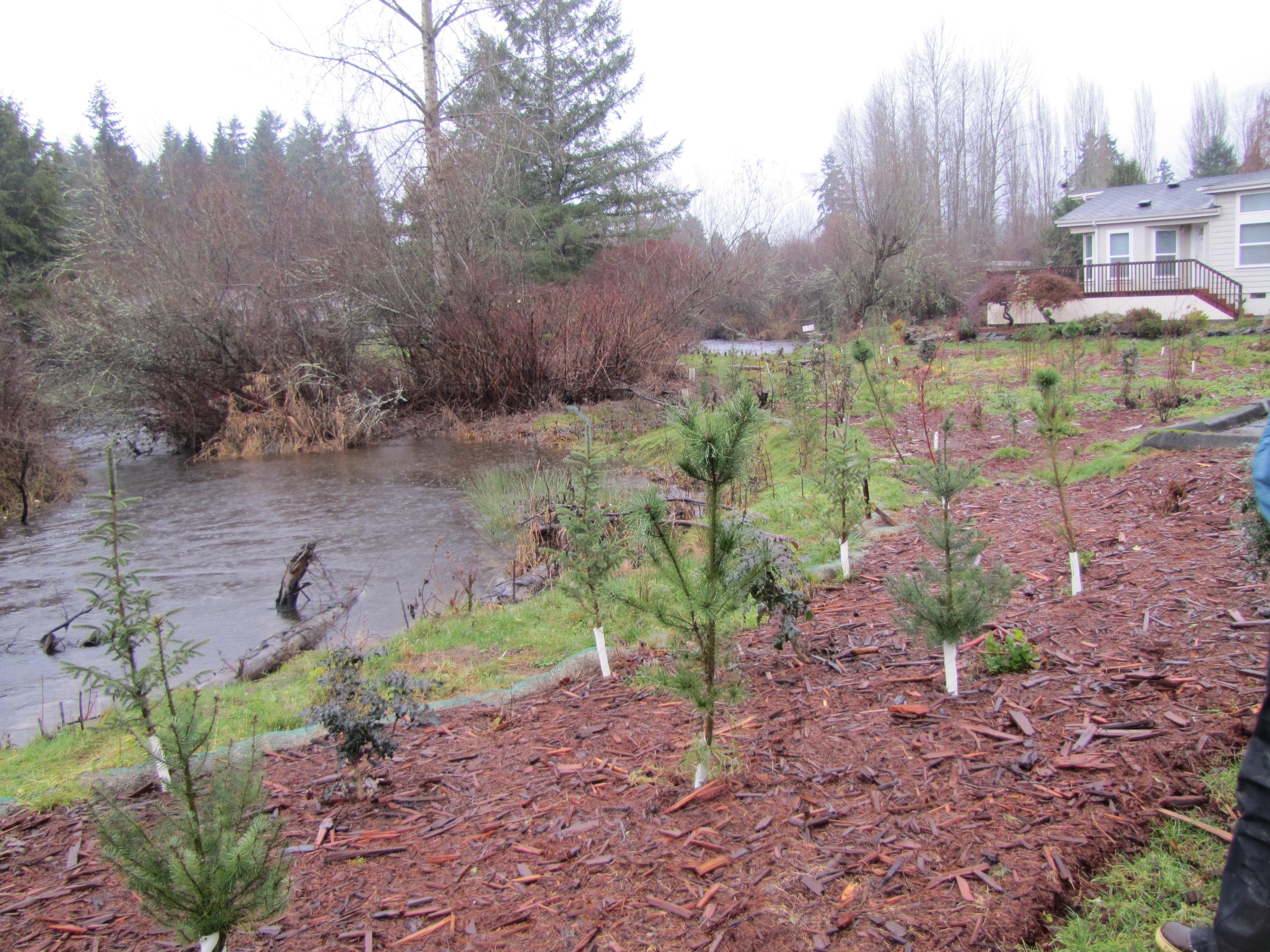 Bear Creek Reach 6
12-1282
Final Inspection
December 21, 2015
Josh Lambert & 
Elizabeth Butler
[Speaker Notes: An extra year of riparian stewardship – knotweed is knocked back and conifers look good.]
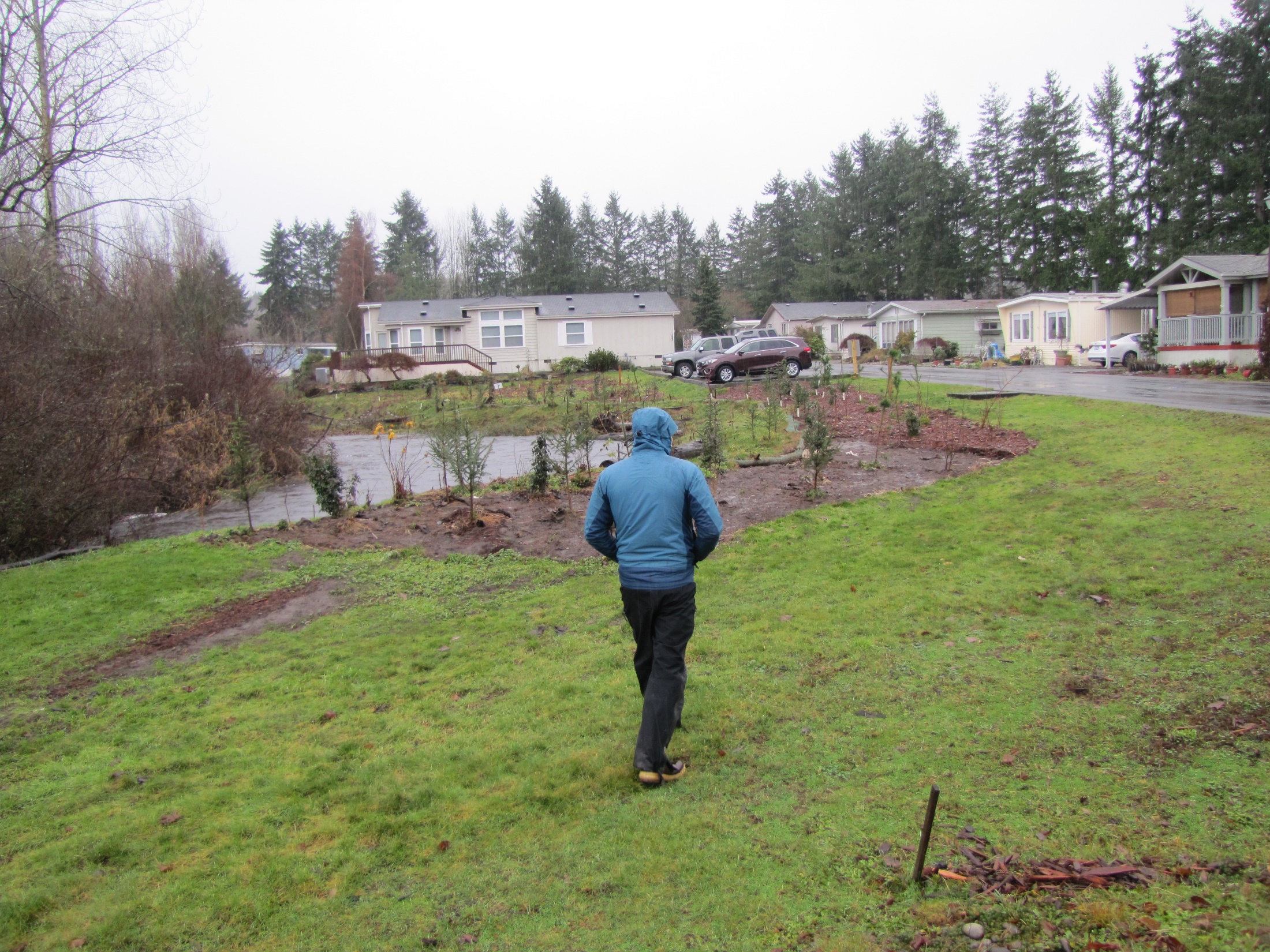 [Speaker Notes: Flood water washed away some of the mulch.]
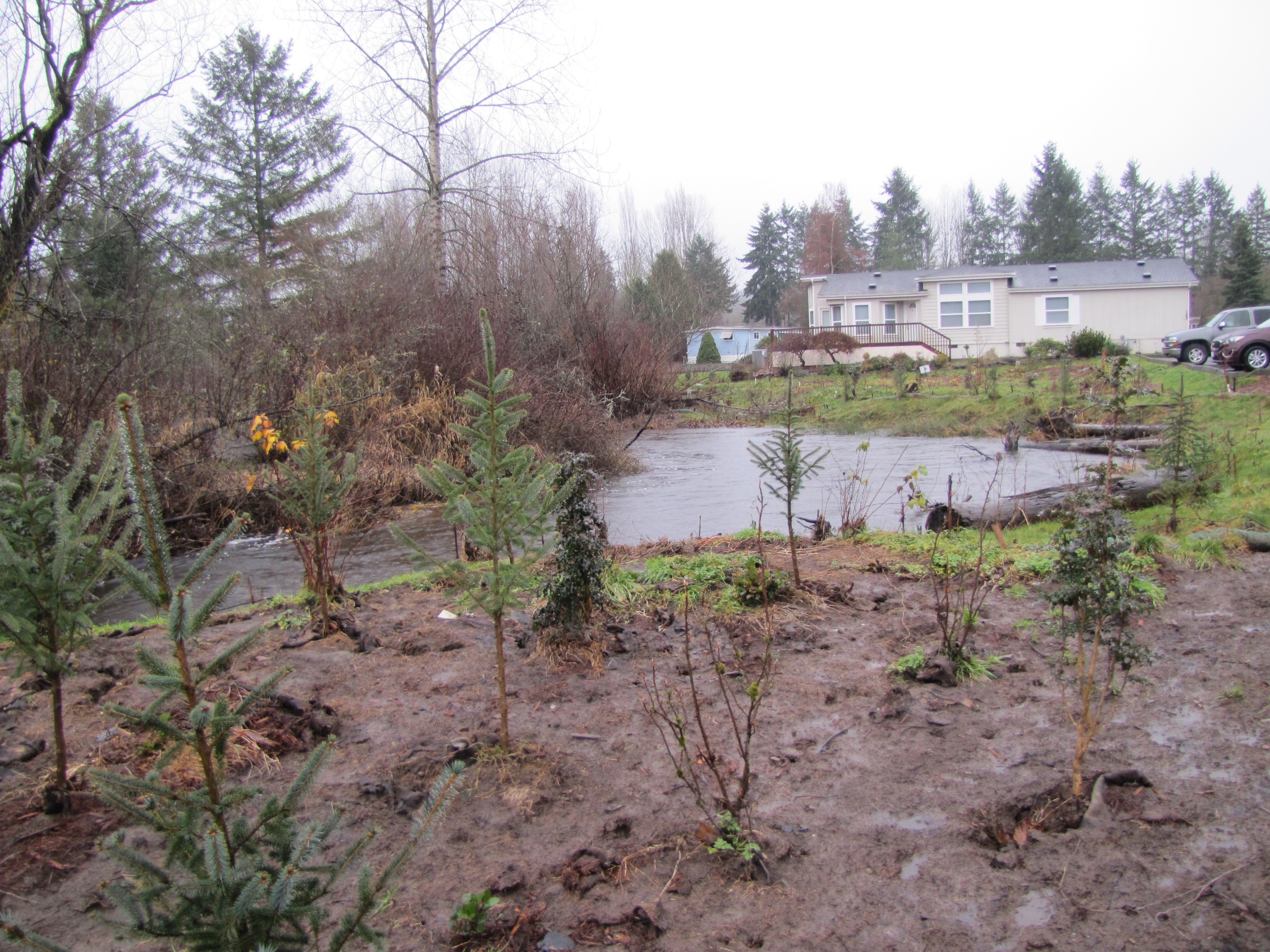 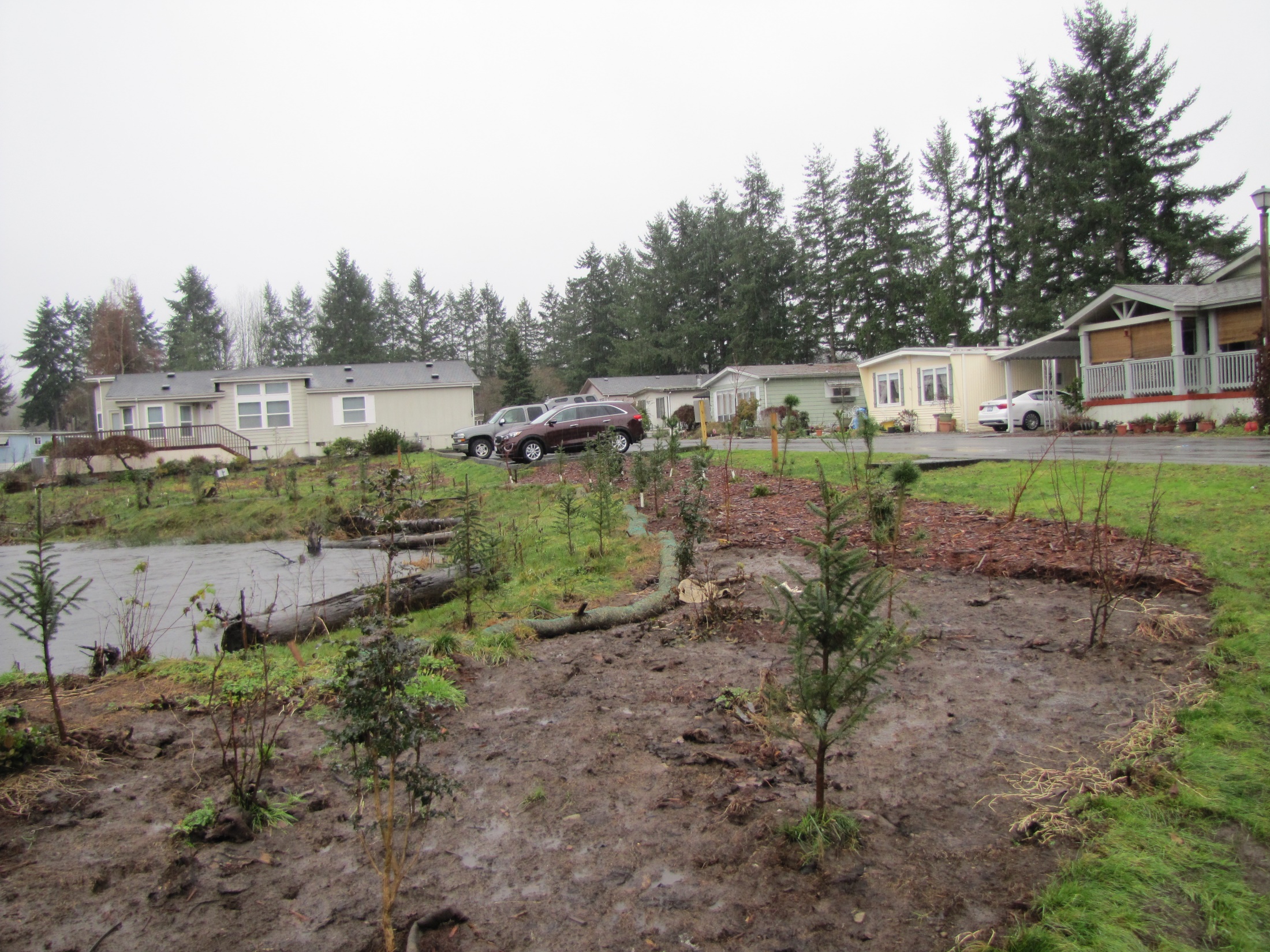 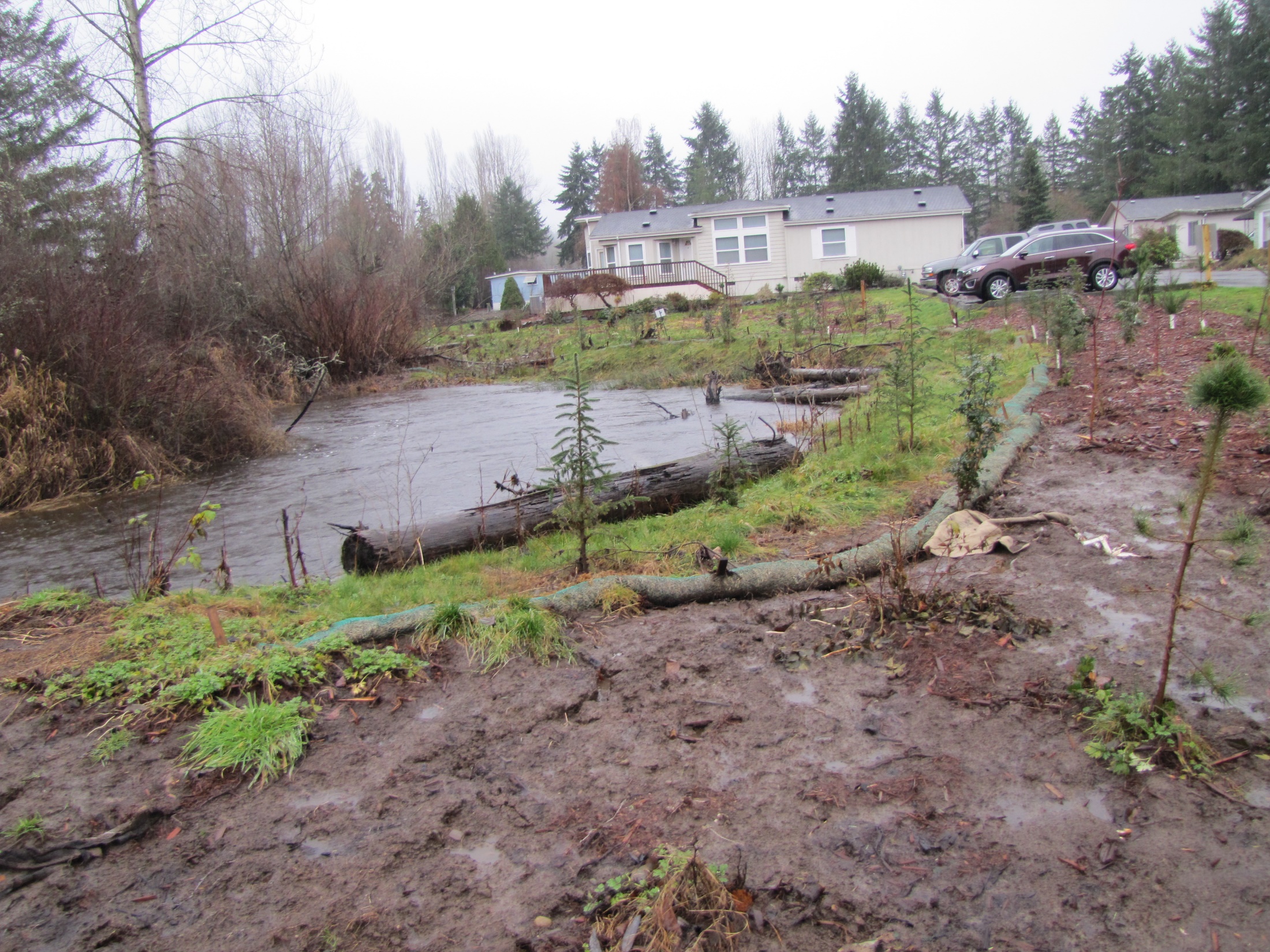 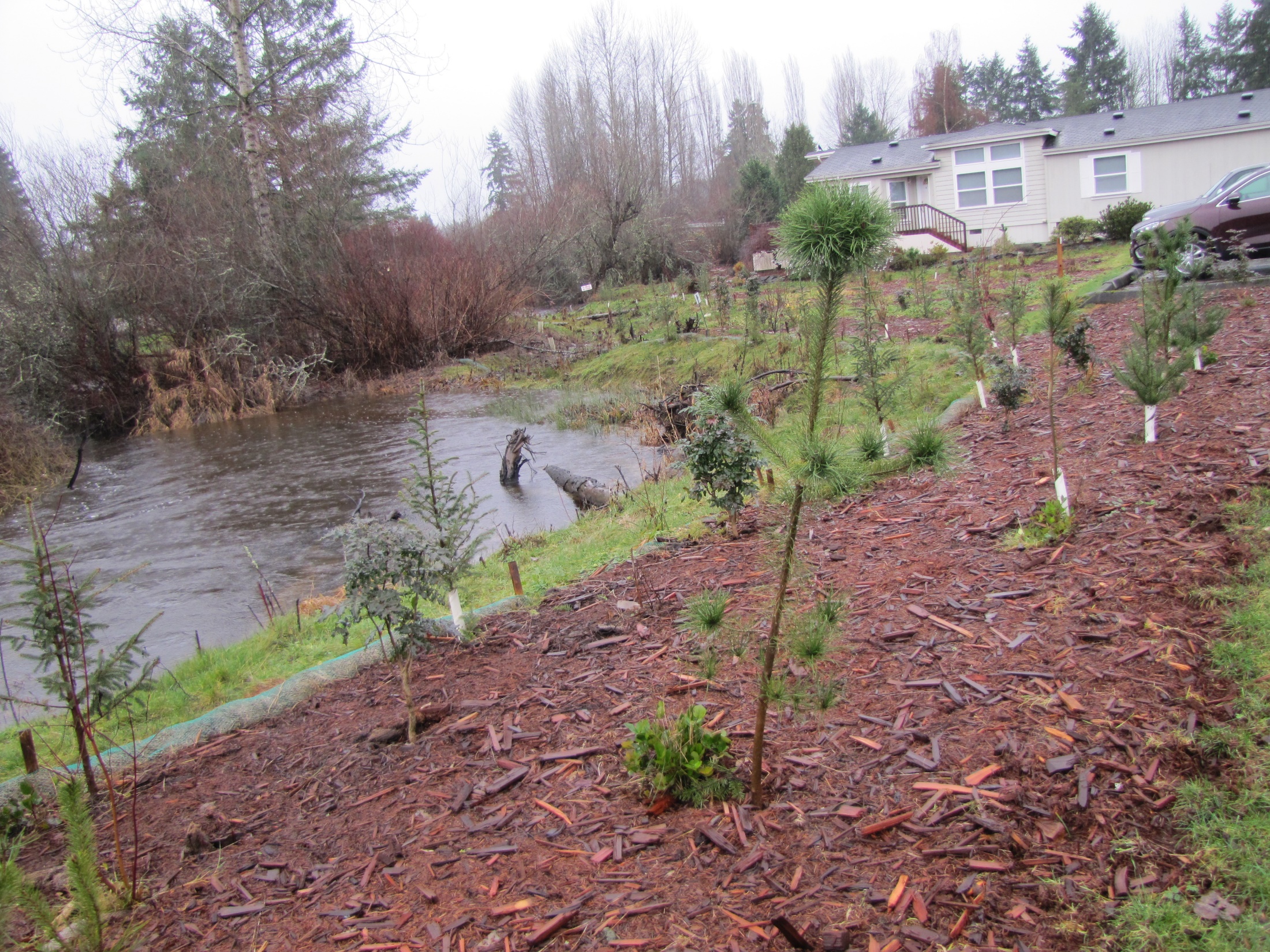 [Speaker Notes: Cedars didn’t survive as well --]
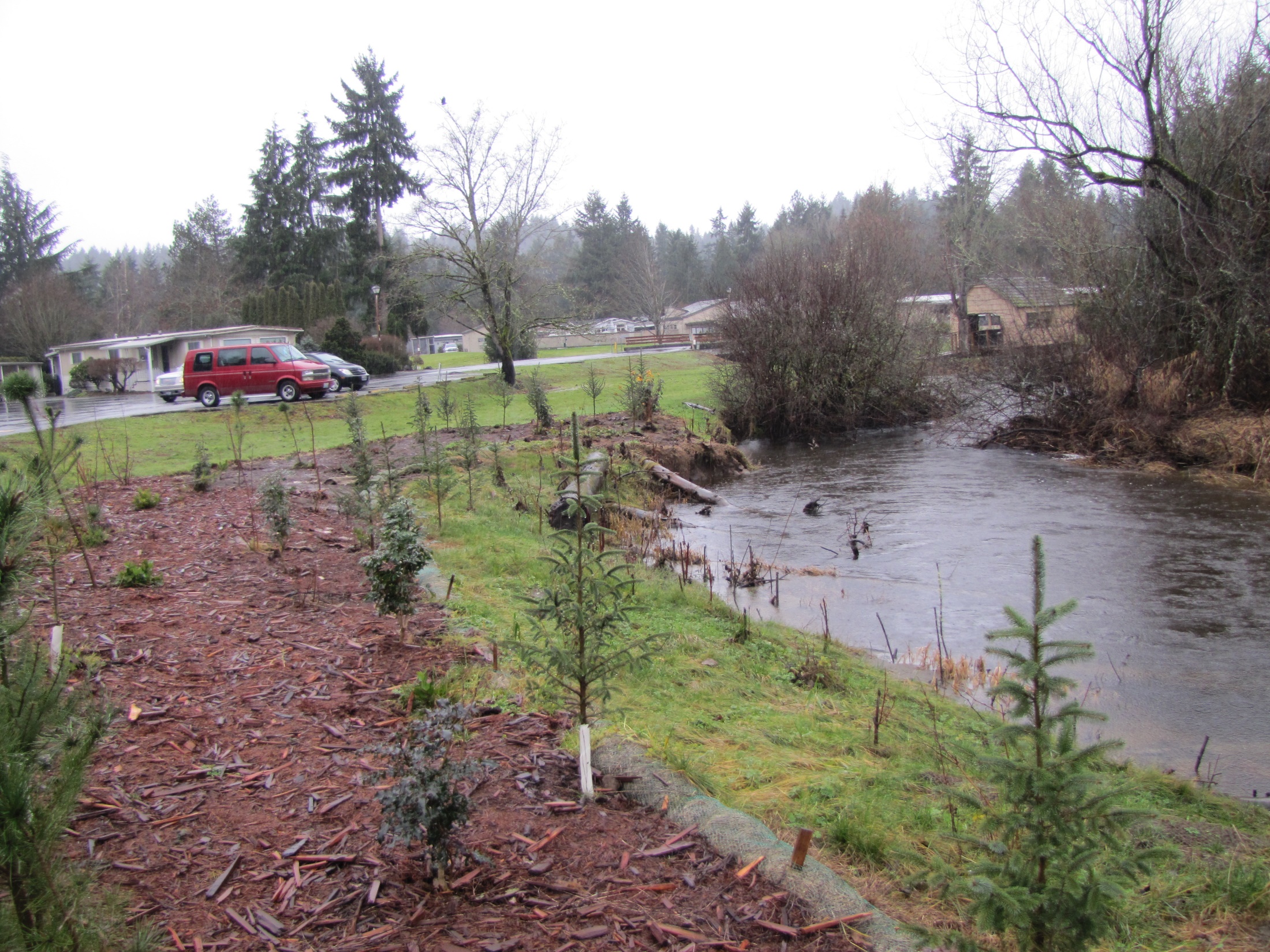 [Speaker Notes: Bank setback is performing well.]
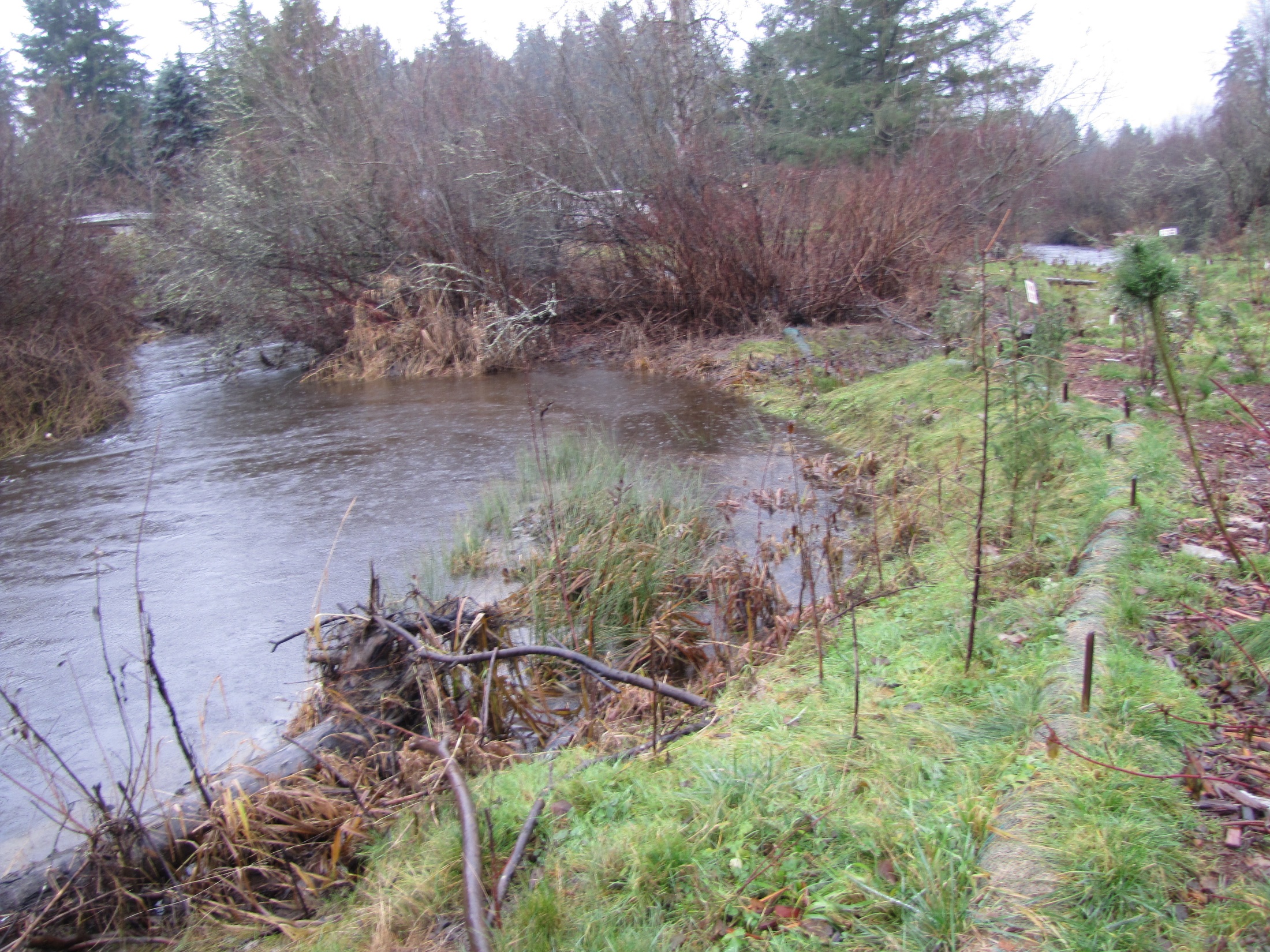 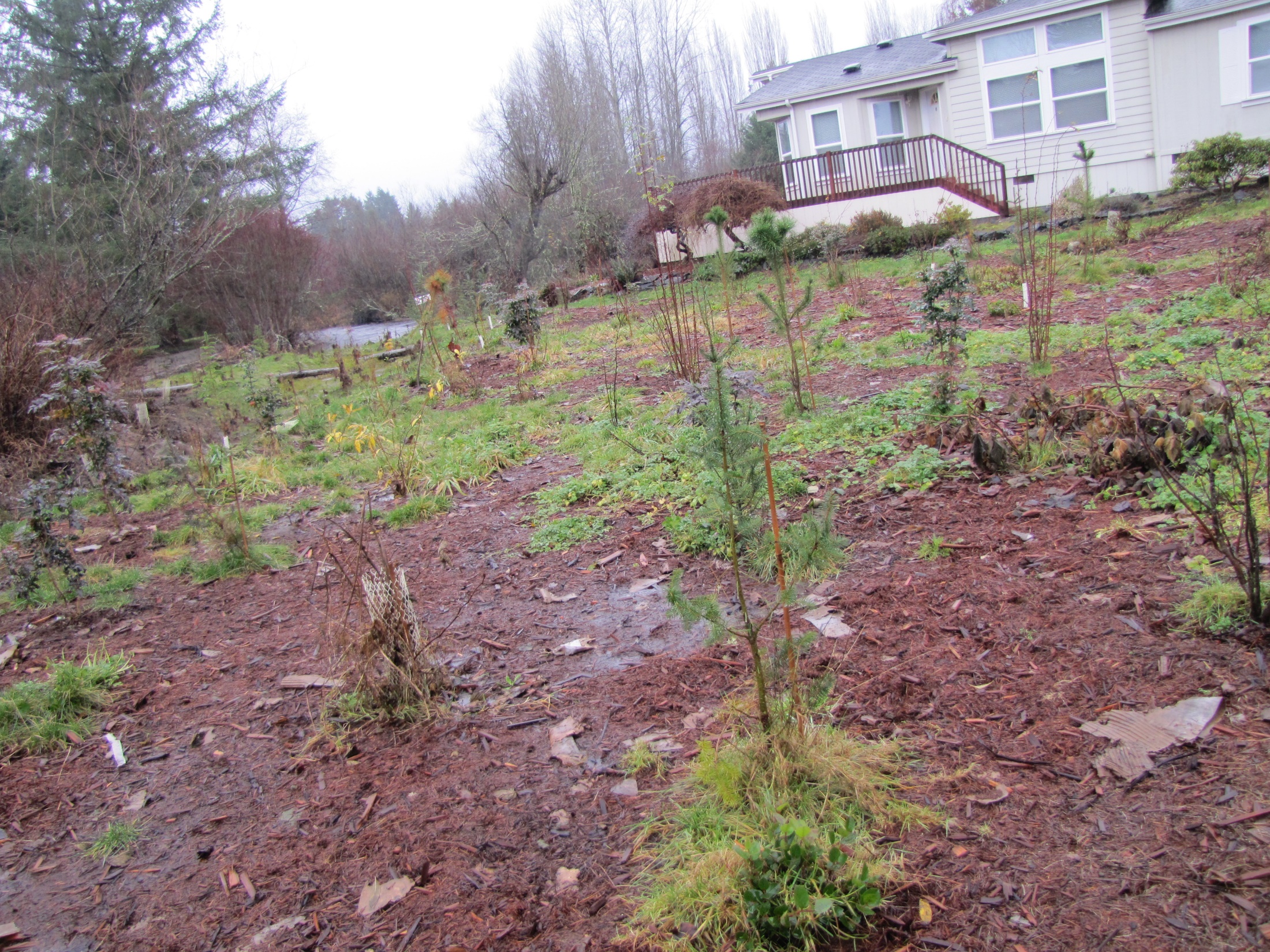 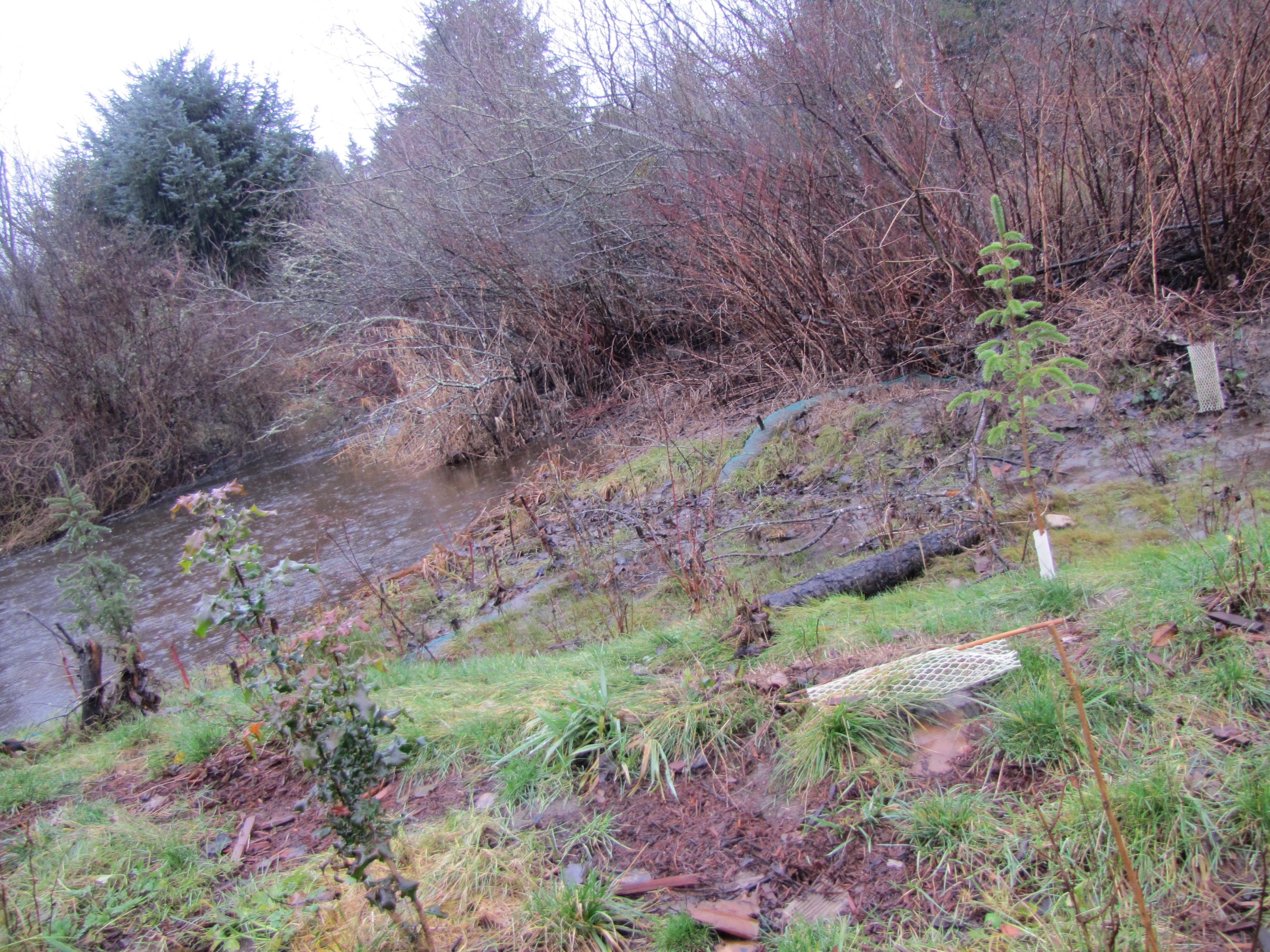 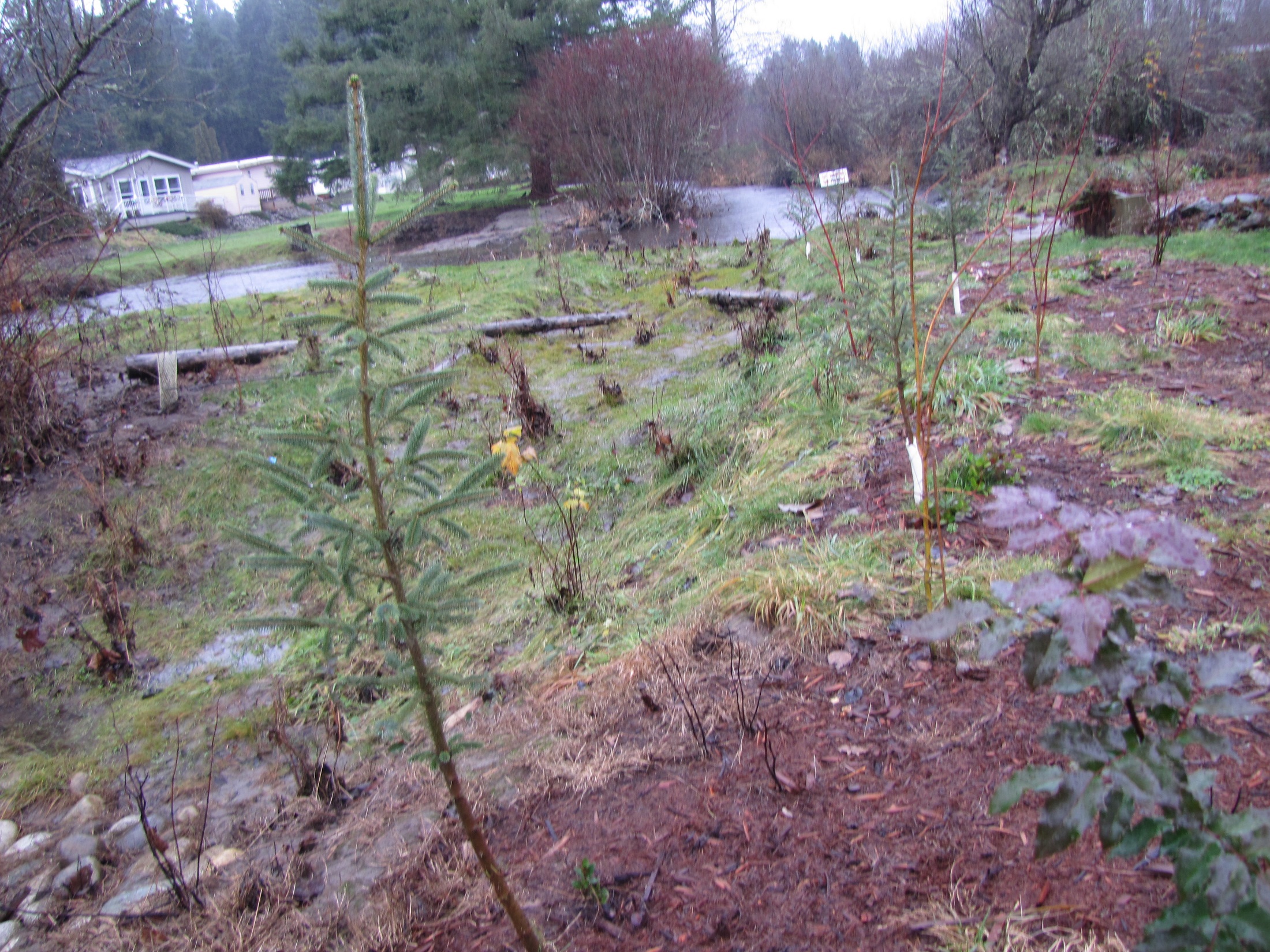 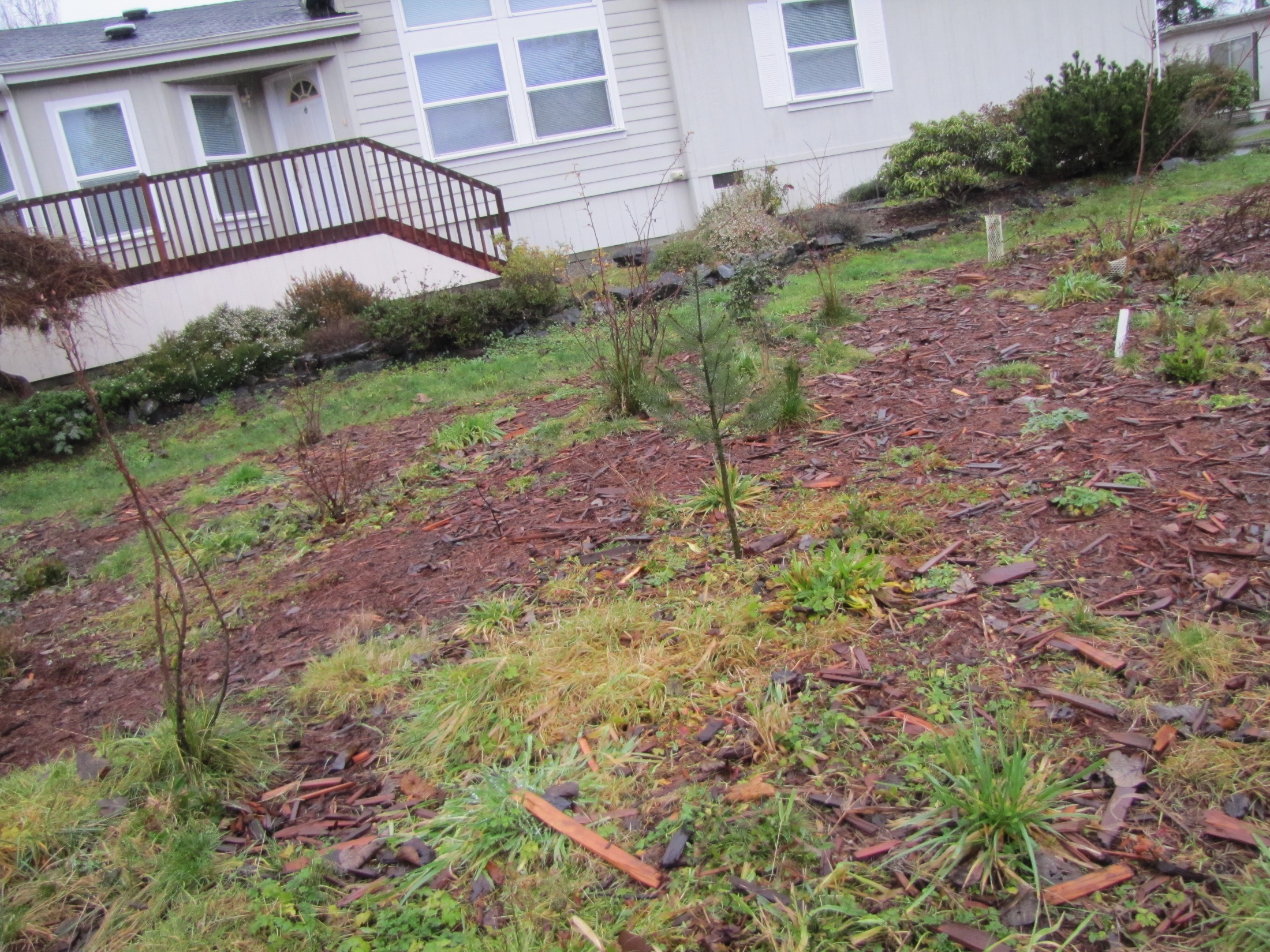 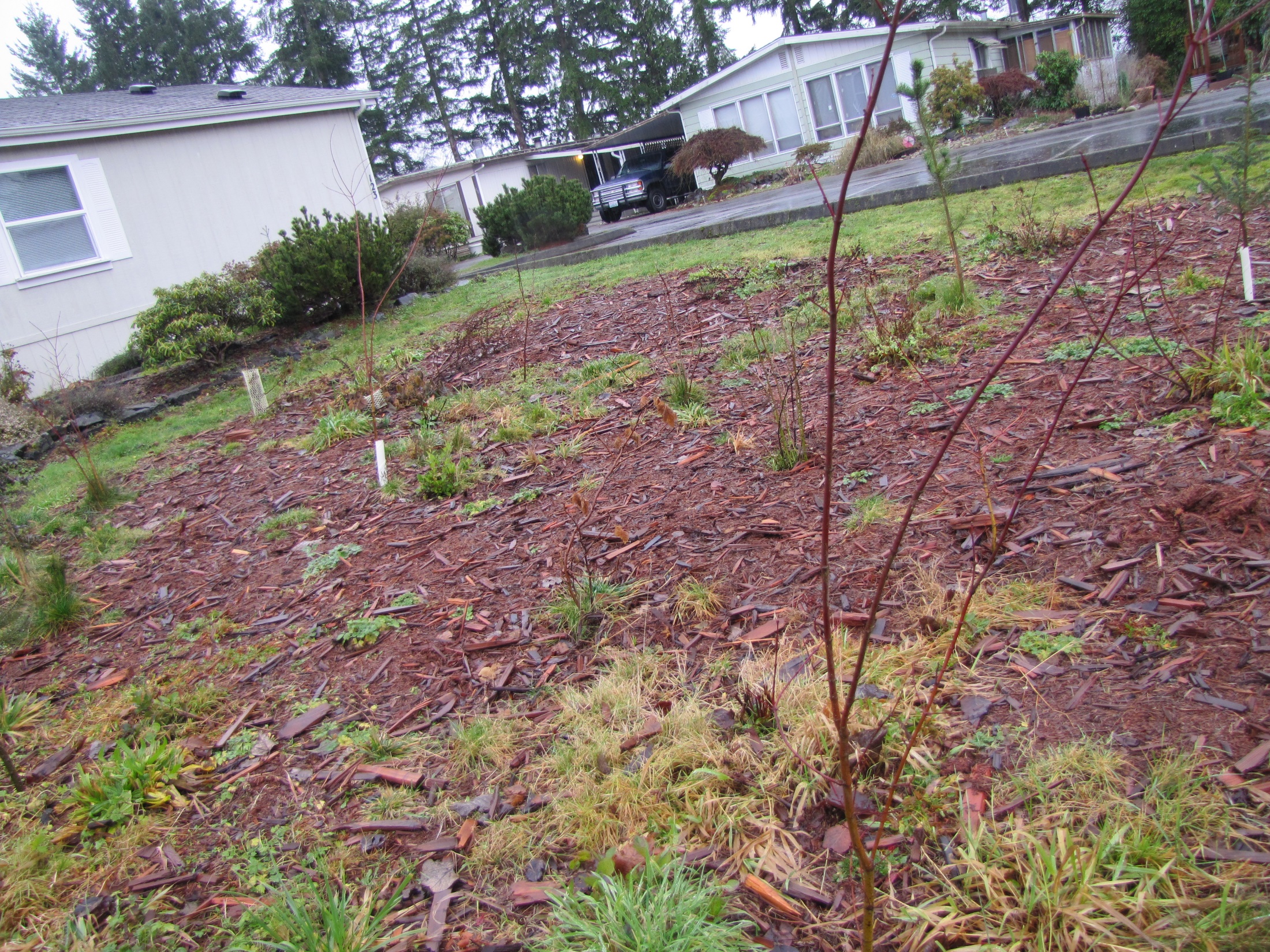 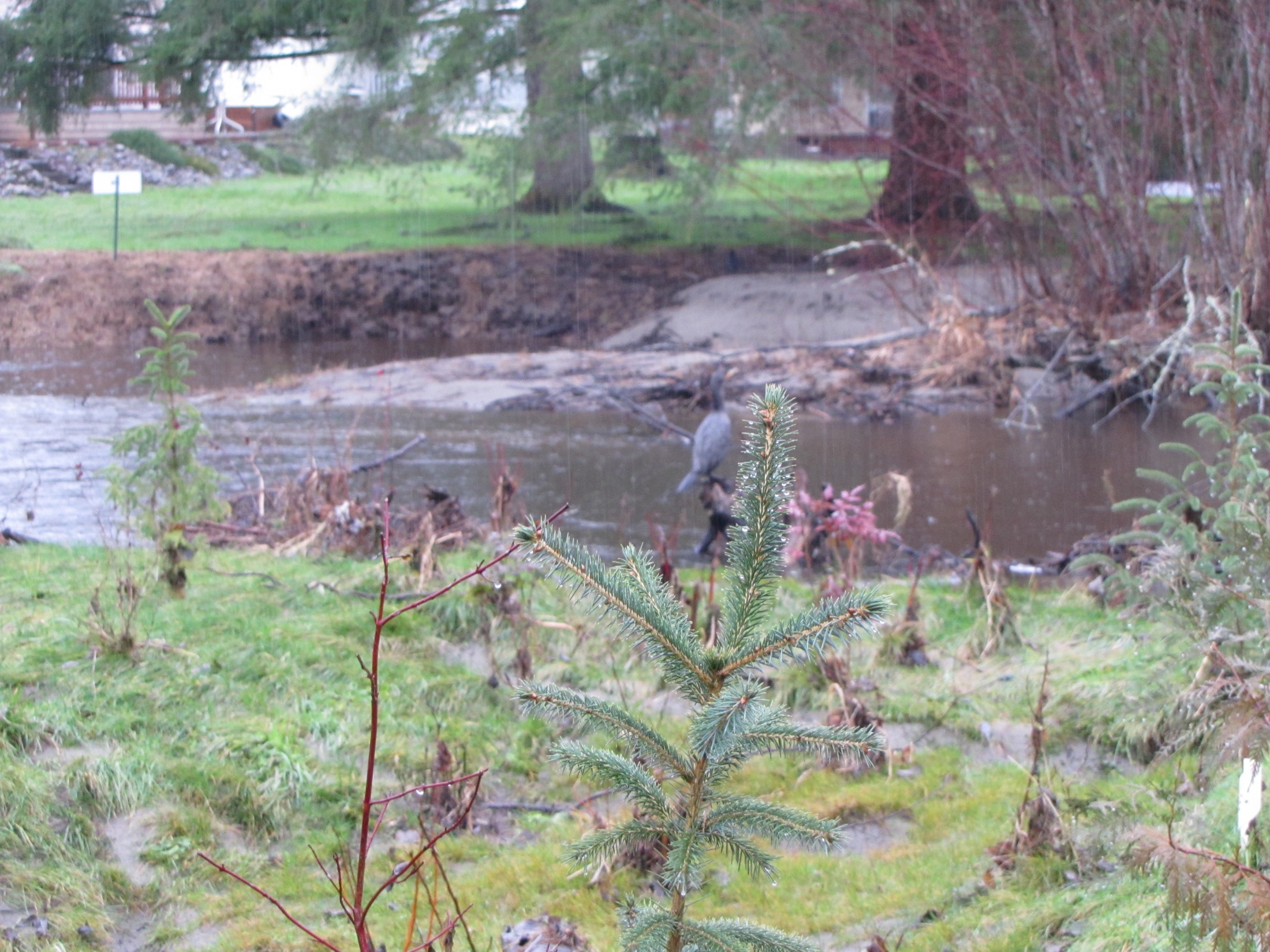 [Speaker Notes: Cormorant in the distance.]
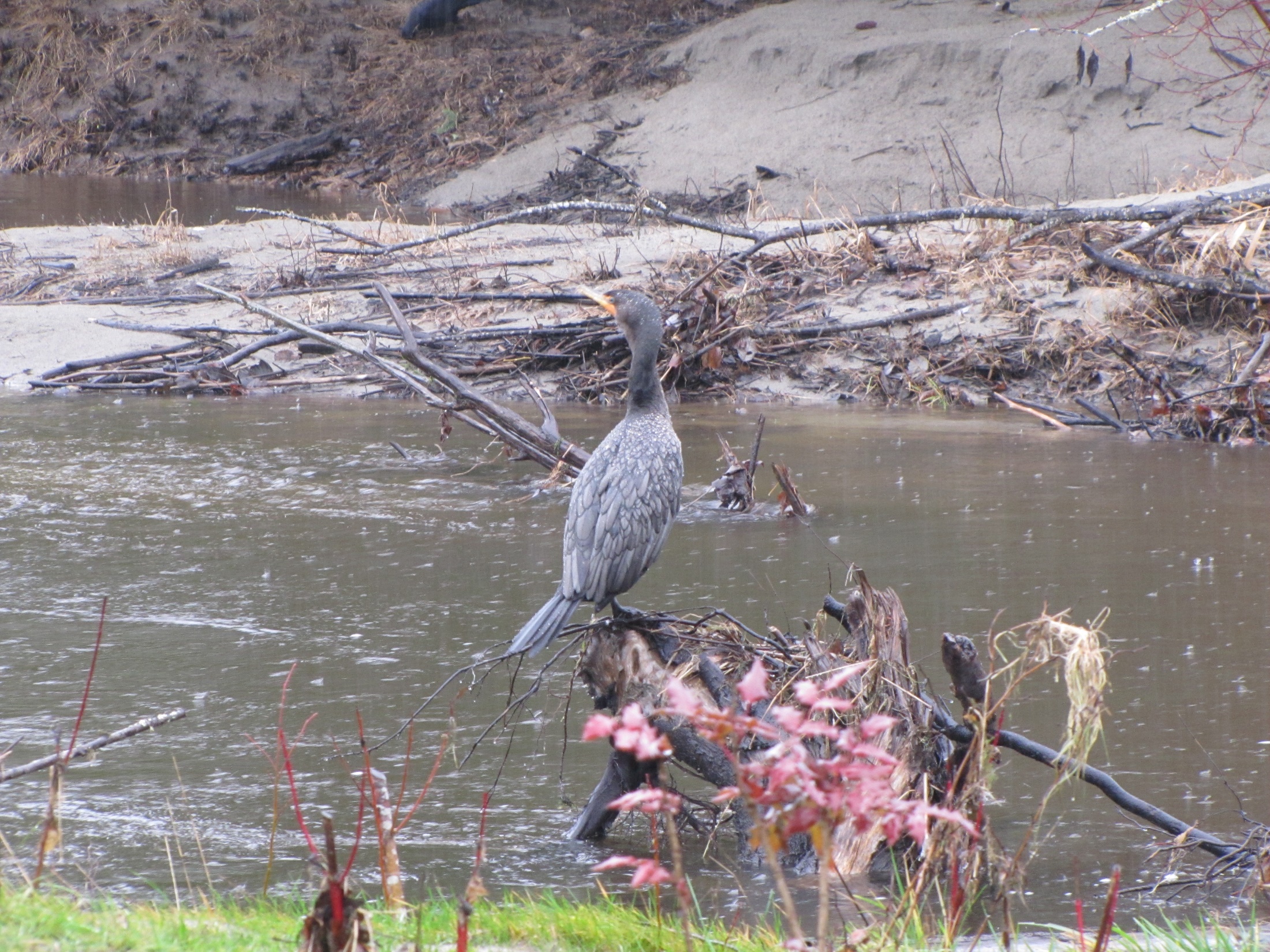 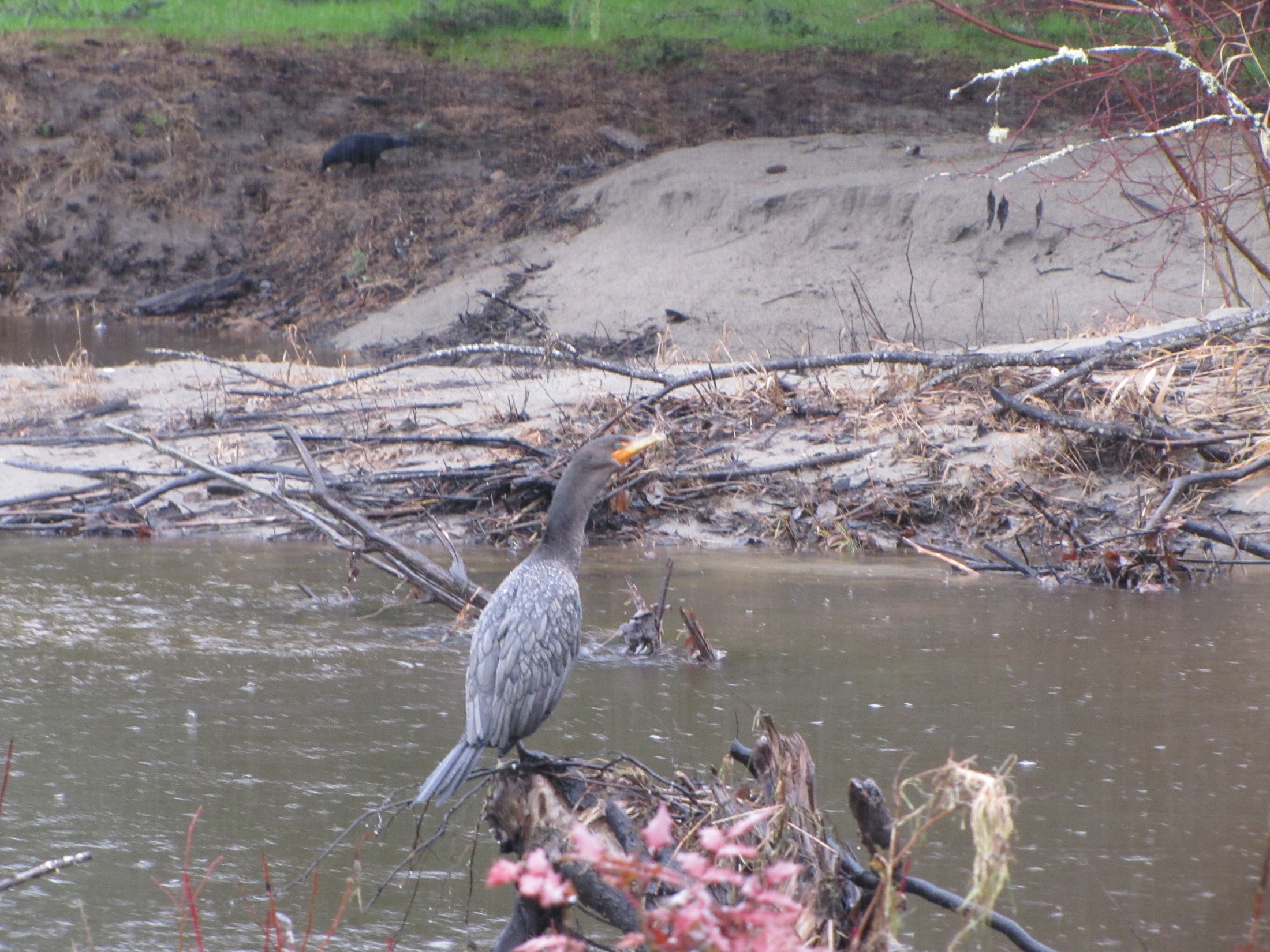 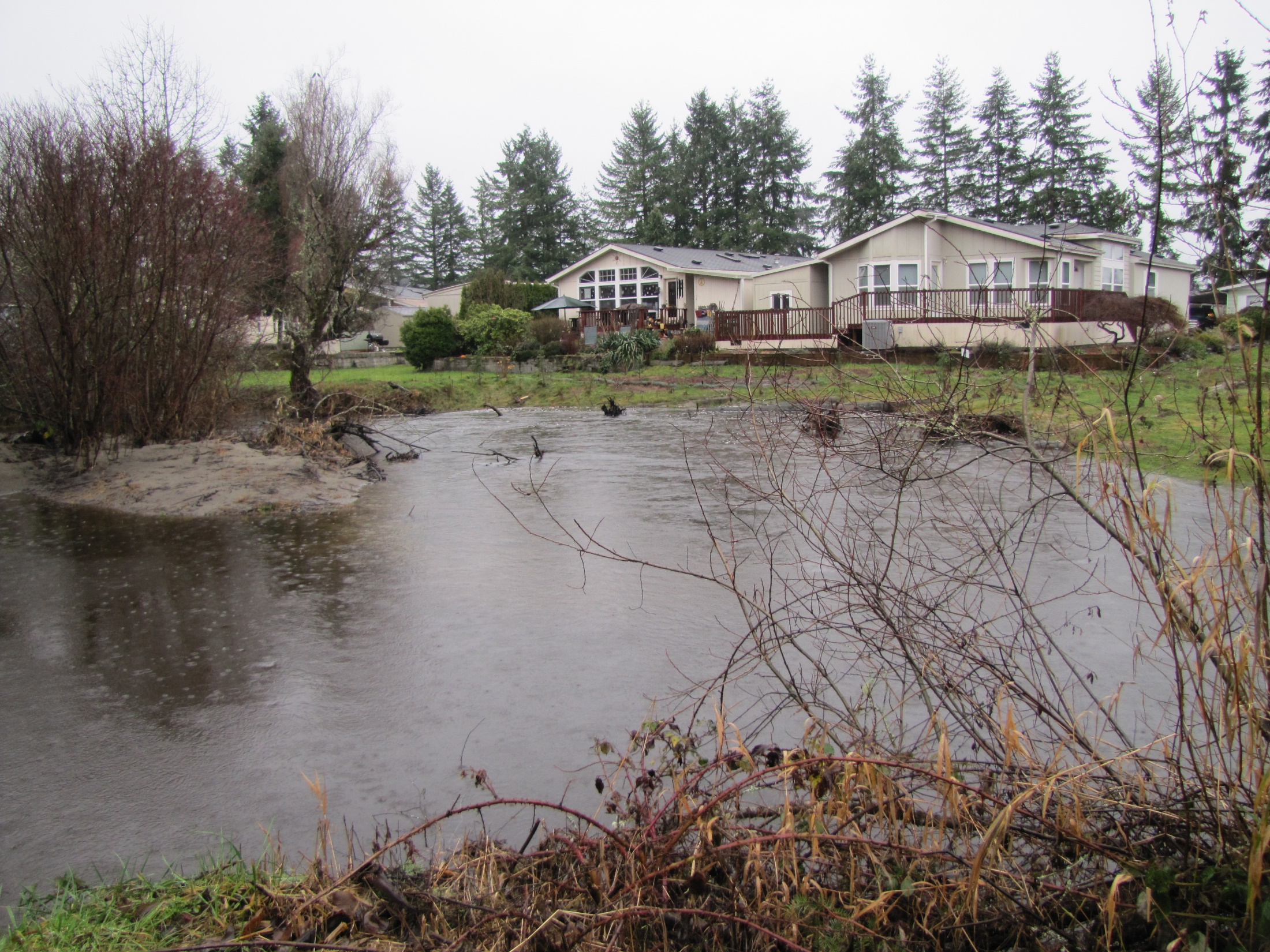 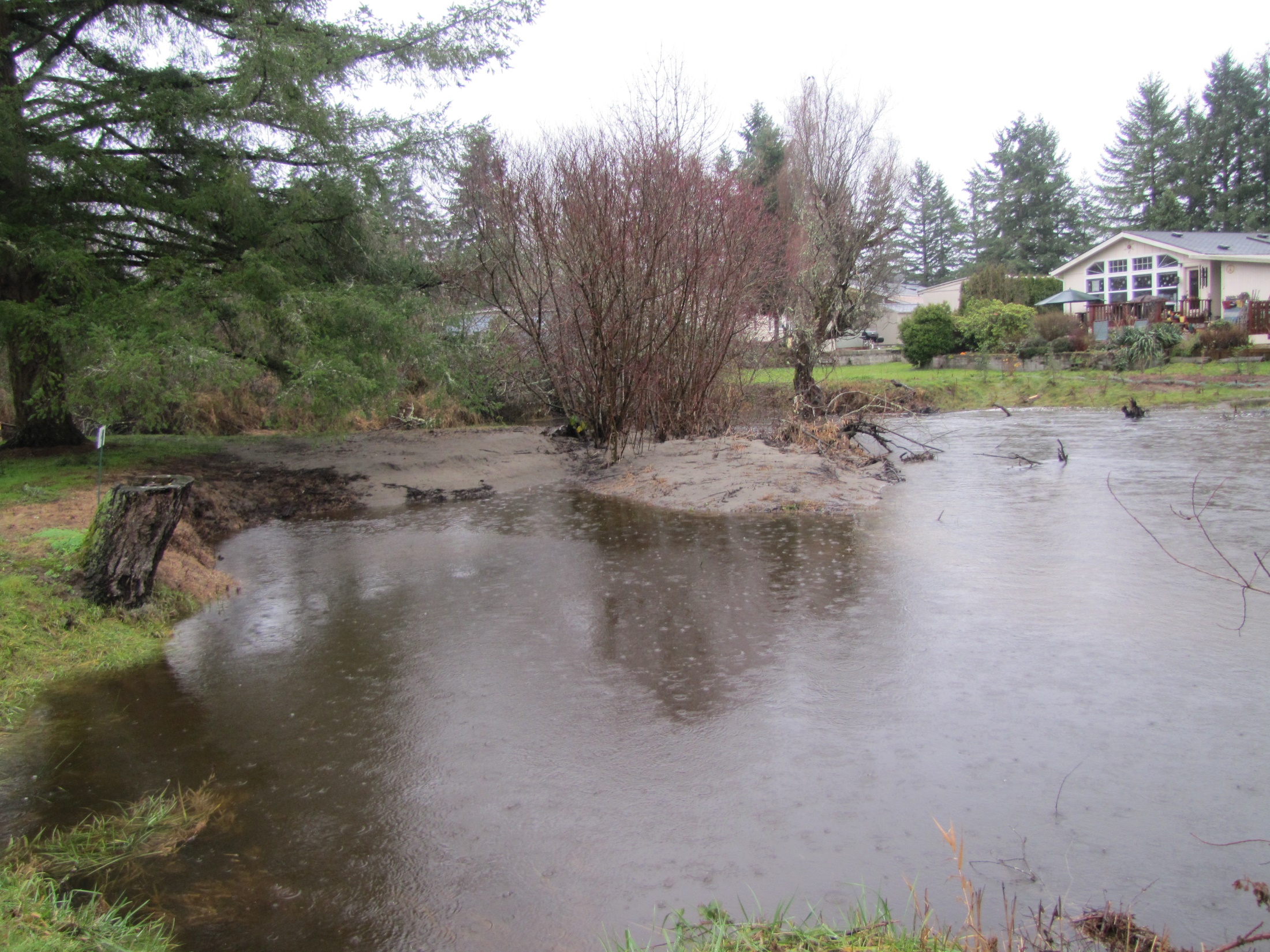 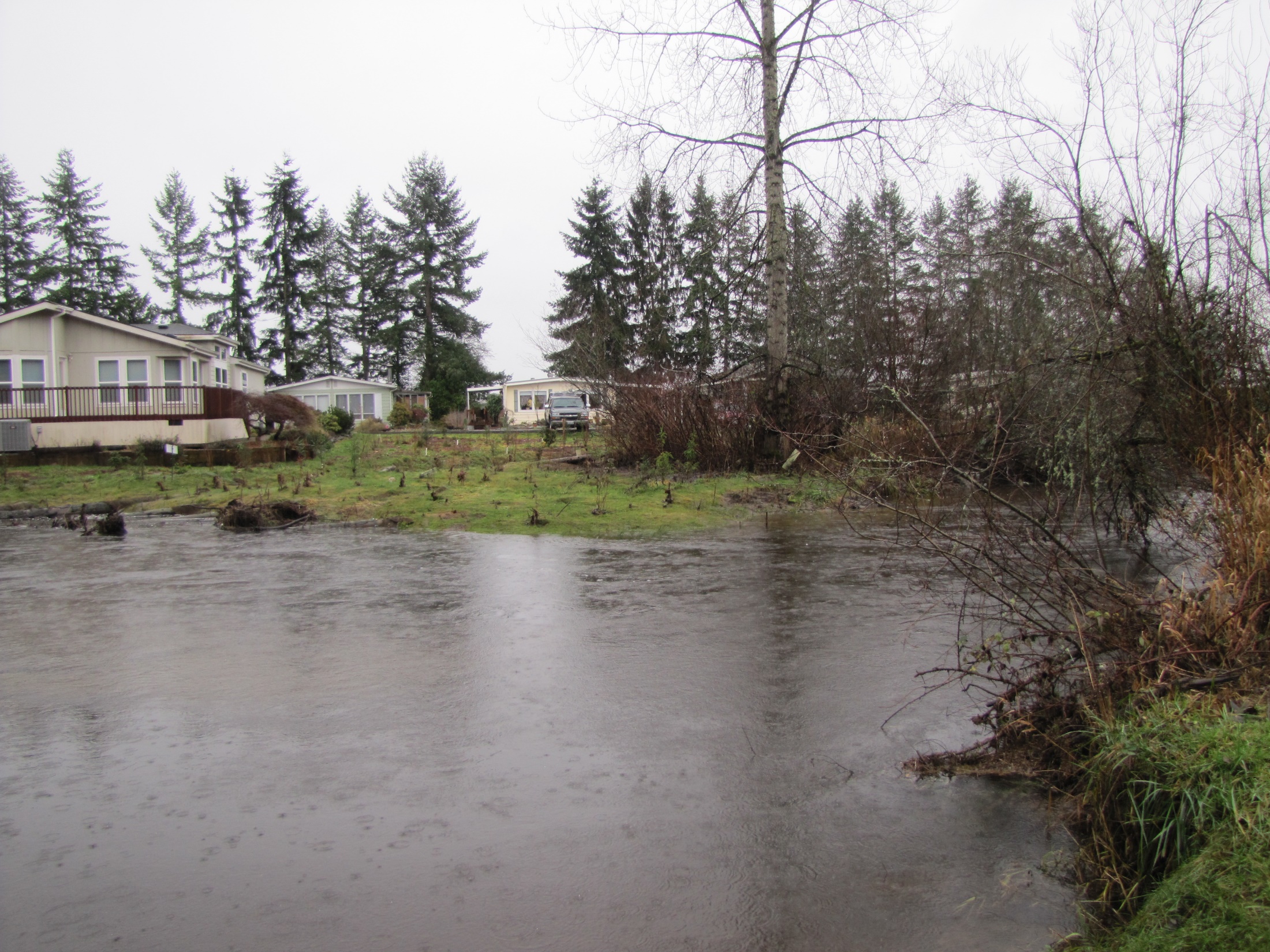 [Speaker Notes: View from across the channel.]
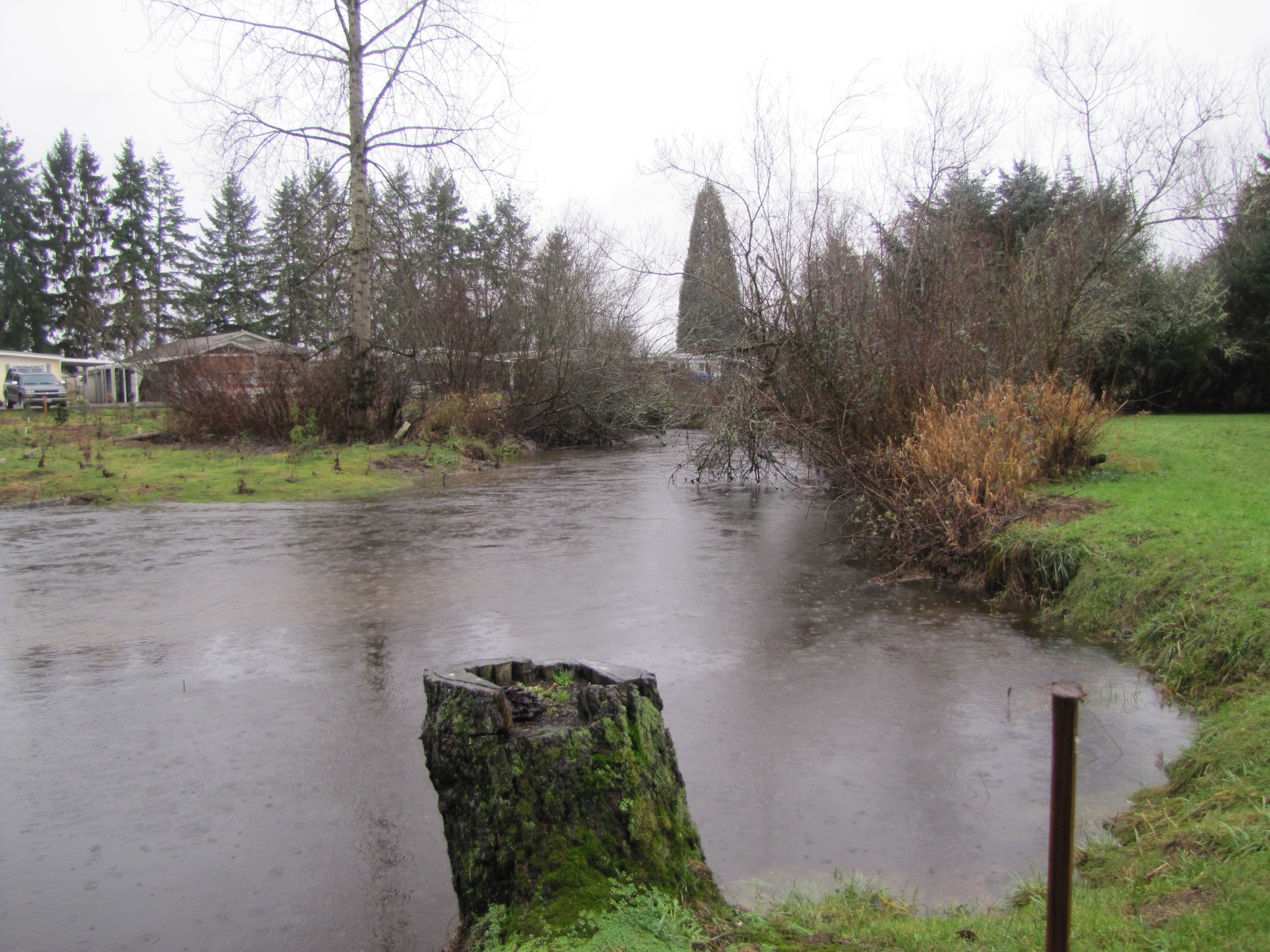 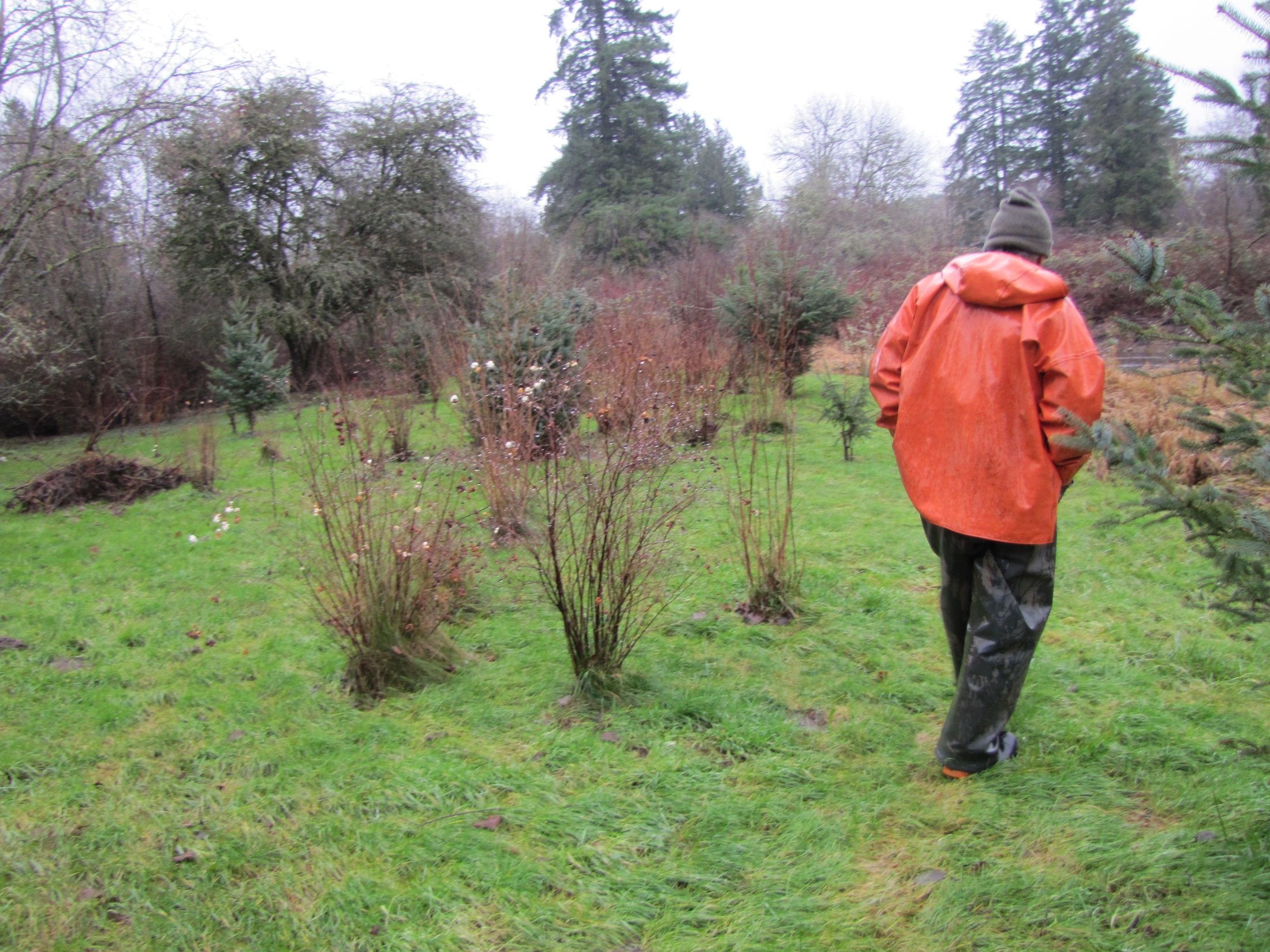 [Speaker Notes: The first riparian planting – is doing well. The Friendly Village maintenance crew is maintaining the plantinsgs ,removing the bindweed and blackberry.]
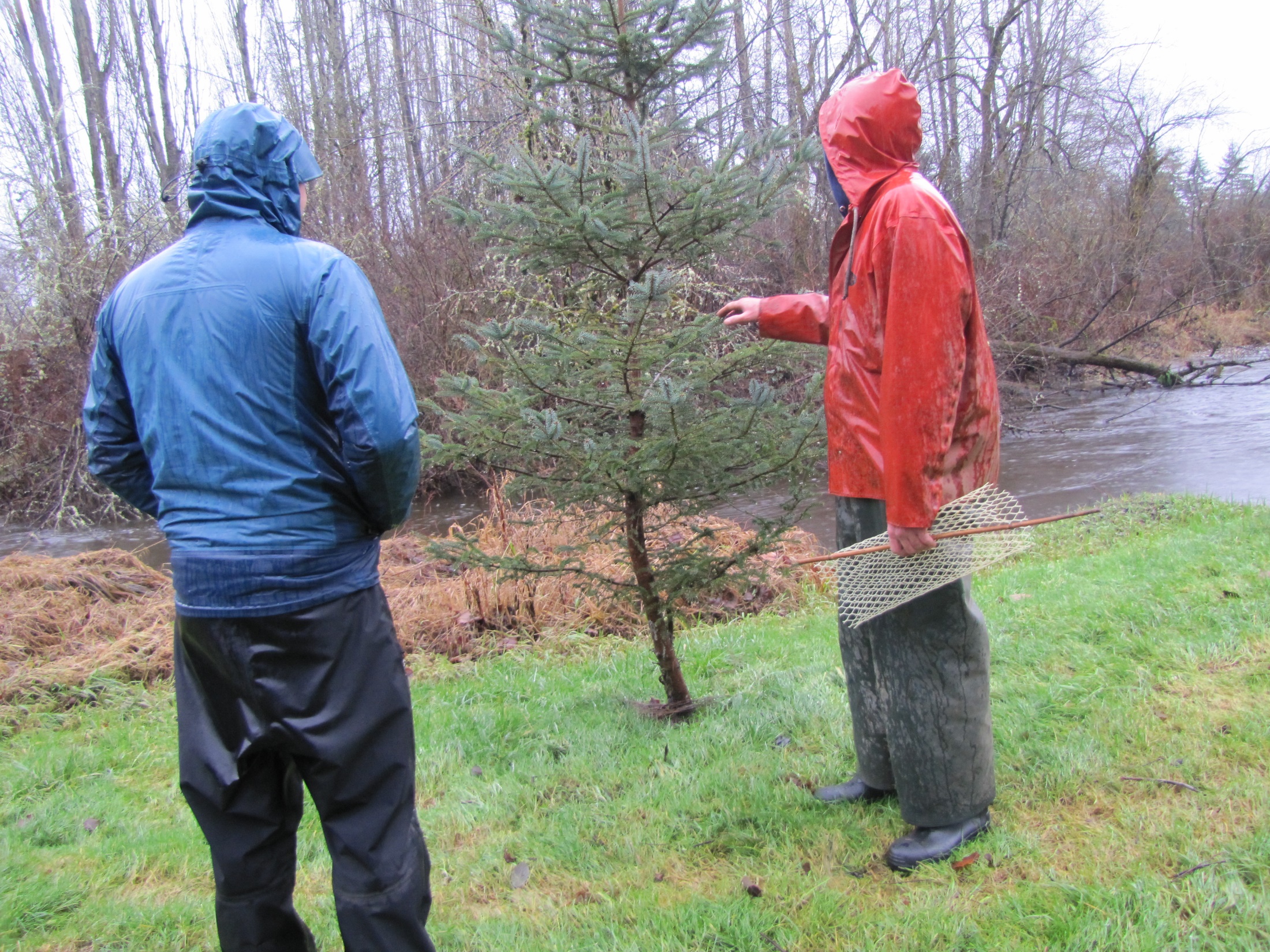 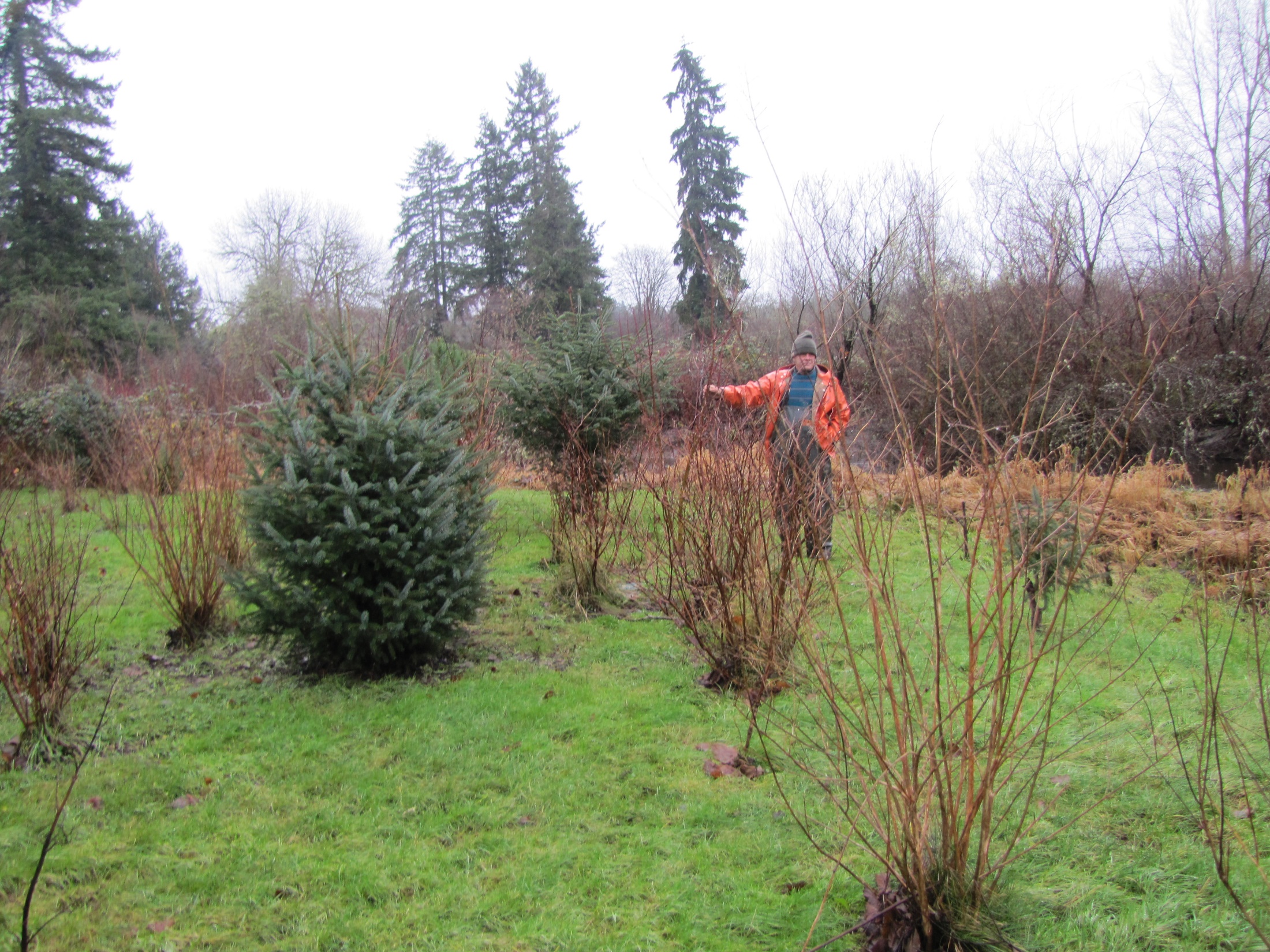 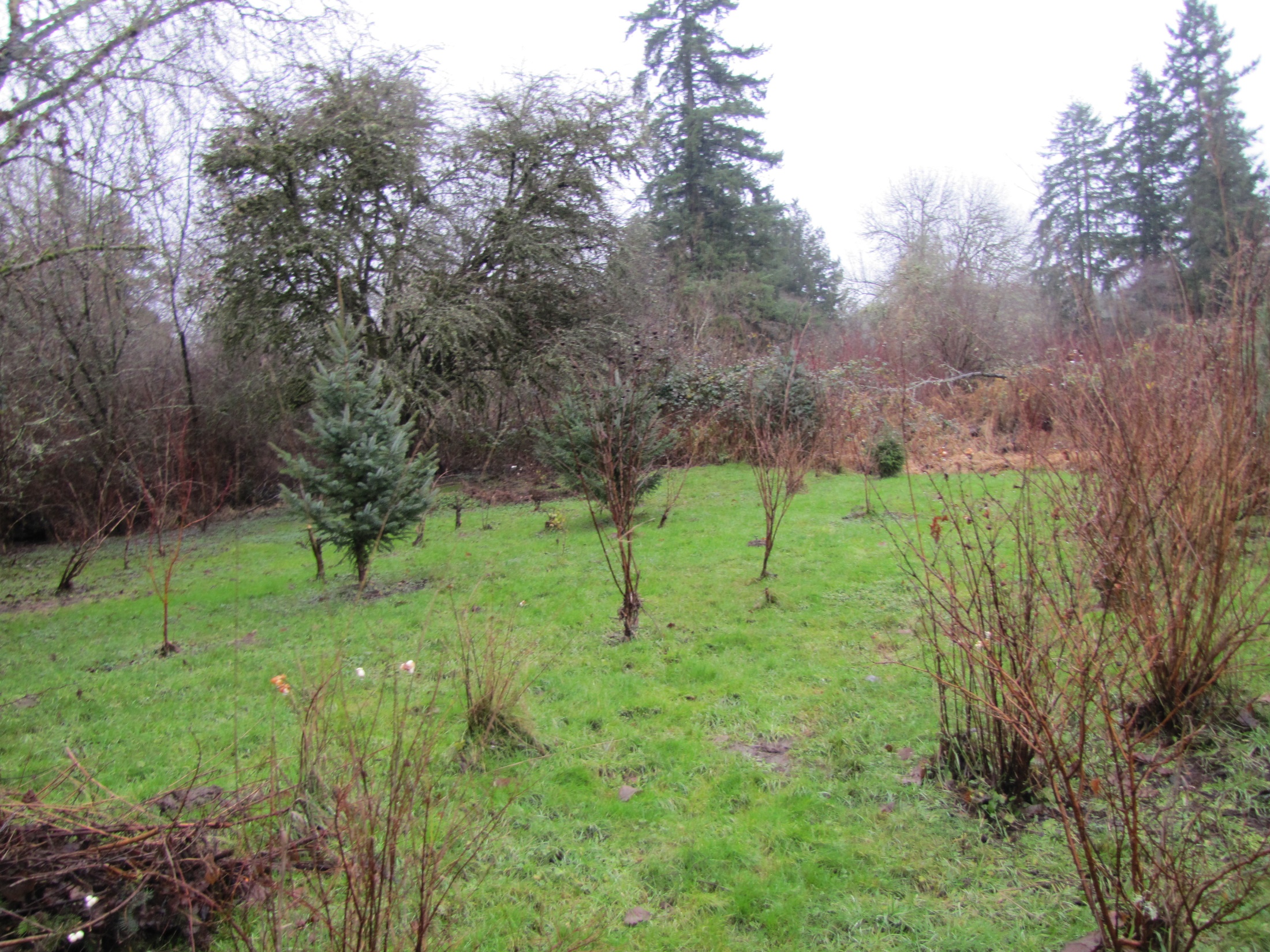 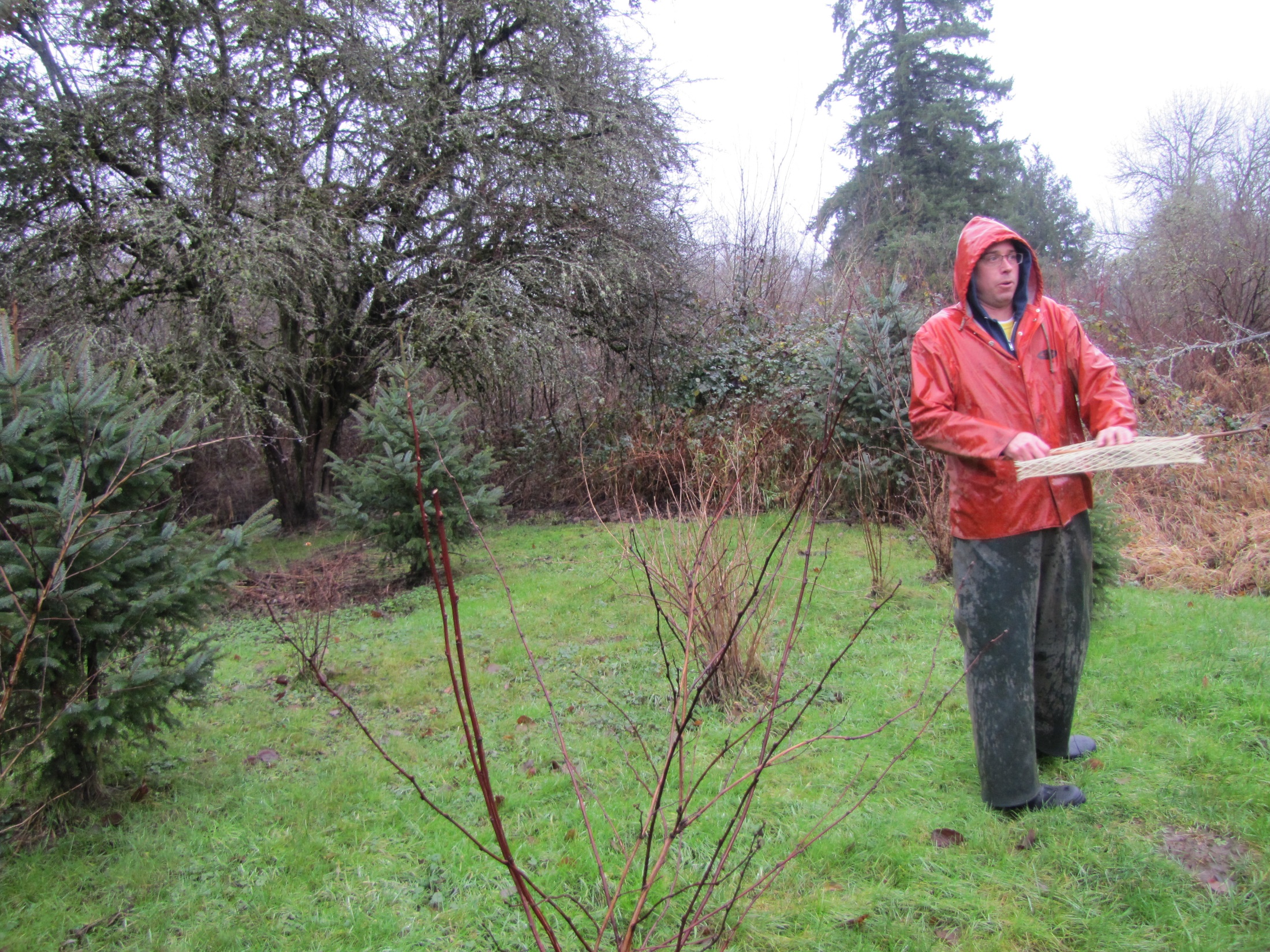